Unit  1: Different People
Objective : Recognice the  basic part of the the english gramar, like verb to be and verb to have.

Vocabulary: Pars of the body, numbers, days of the week month and seasons, nationalities, relatives
Ver to be /  dos significados en español SER y ESTAR.
Be: forms
Be is an irregular verb with several forms

Present: (I) am, 
(he, she, it) is
 (you, we, they) are
1. To say who we are
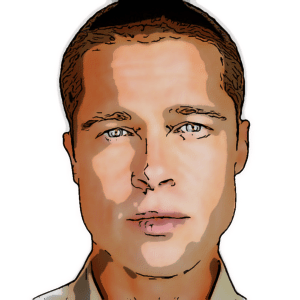 Brad Pitt is an actor
2. To talk about the weather
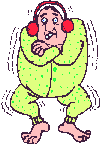 It is very cold today
3. To talk about time
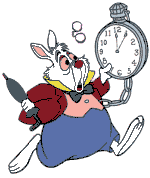 What time is it?
4. To talk about place
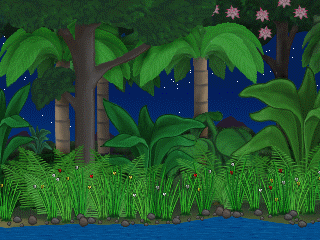 The Amazon River isn’t in Canada
5. To talk about how we feel
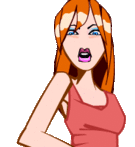 She is angry
6. To talk about people’s age
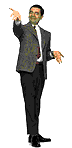 I’m 44 years old
7. To say hello
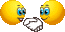 How are you?
8. To describe things
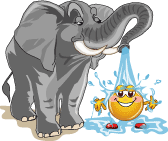 Elephants aren’t small
AFFIRMATIVE
I
She
am
I’m
is
She’s
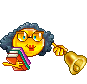 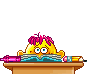 You
are
You’re
It
is
It’s
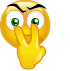 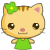 He
is
He’s
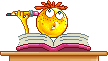 AFFIRMATIVE
You
We
are
are
You’re
We’re
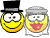 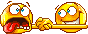 They
are
They’re
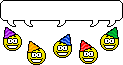 negaTIVE
I
She
am
not
is
not
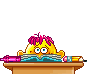 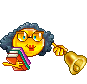 You
are
not
It
is
not
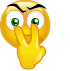 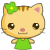 He
is
not
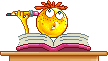 negATIVE
You
We
are
are
not
not
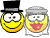 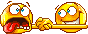 They
are
not
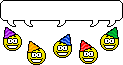 interrogative
I
Am
she
Is
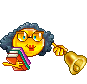 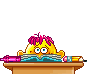 you
Are
it
Is
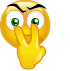 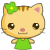 he
Is
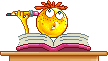 interrogative
we
you
Are
Are
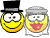 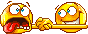 they
Are
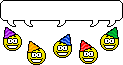